الأدارة المحلية
م.د كريم صيهود كرم الزهيري
الإدارة المحلية أسلوب و أداه من أدوات الحكومة المركزية التي بدأت تتوسع فيها وتزيد من الاعتماد عليها لأنها أثبتت أنها الأسلوب الإداري اللا مركزي الأكثر تطوراً و الذي تقتضيه متطلبات التنمية وظروف وتحولات العصر المتنوعة . وقد ثبت أن الإدارة المحلية هي الاعلي كفاءة و الأكثر تأهيلاً من غيرها على معايشة الواقع المحلي و التعامل مع التحديات و القضايا المحلية بما يخدم متطلبات التنمية وظروفها بكفاءة عالية لأنها قادرة على الاستثمار الأمثل للموارد و الإمكانات المحلية المتاحة .
مفهوم الحكم المحلي
ﻴﻌﺭﻑ ﺍﻟﺤﻜﻡ ﺍﻟﻤﺤﻠﻲ ﺒﺄﻨﻪ ﺼﻴﺎﻏﺔ ﻋﻤل ﺠﻤﺎﻋﻲ ﻭﺘﻨﻔﻴﺫﻩ ﻋﻠﻰ ﺍﻟﻤﺴﺘﻭﻯ ﺍﻟﻤﺤﻠﻲ.

هو الاستقلال النسبي لمنطقة معينة في ادارة شؤونها المحلية.

يتفق نظام الحكم المحلي مع نظام الديمقراطية، فكلاهما يرمي إلى إشراك الشعب في ادارة شؤونه المشتركة، 

ففي الحكومة الديمقراطية يساهم الناخبون في شؤون الحكم العامة ، وفي الحكم المحلي يساهمون في ادارة شؤون انفسهم بأنفسهم
[Speaker Notes: brainstorming]
وفق تعريف الأمم المتحدة، فالحكم المحلي يشير إلى وحدات سياسية في الدولة تنشأ بقانون، لها صلاحية إدارة الشؤون المحلية بما في ذلك صلاحية فرض الضرائب، الهيئة الحاكمة المحلية أما منتخبة أو معينة أو كليهما. 


بإيجاز الحكم المحلى هو أسلوب حكم يتبع لمعالجة التباين، يعمل على تحقيق المشاركة الشعبية بهدف تحريكها لتتكامل مع الجهود الرسمية. تكاملهما يمكن المواطنين المحليين من حل مشاكلهم، ويسهل تقديم الخدمات، وهو بهذا يسهم فى تحقيق تنمية المجتمعات المحلية.
خصائص الحكم المحلي
المهتمون فى هذا المجال يشيرون إلى أن أى نظام سليم للحكم المحلى ينبغي أن تتوفر فيه خصائص هى بمثابة مرتكزات إستخلصت من التعريفات المتعددة ، صيغت فى النقاط الآتية:
1.    وجود قانون تنشأ بموجبه، يحدد فيه الموارد، السلطات والصلاحيات.
2.    وجود رقعة جغرافية محددة المعالم وبها قدر من السكان.
3.    وجود هيئة حاكمة منتخبه أو معينه أو كليهما معنية بصنع السياسات.
4.    وجود أجهزة تنفيذيه معنية بتنفيذ السياسات العامة.
5.    وجود موازنة مستقلة تمكن من ممارسة السلطات وتنفيذ السياسات.
[Speaker Notes: هل تتوفر لديكم هذه الخصائص؟ ماذا ينقص؟]
المقومات الأساسية لنجاح الحكم المحلي
أن تتمتع وحدات الحكم المحلي بسلطات مخولة بموجب قانون تمكنها من إدارة الشؤون المحلية ورقعة جغرافية محددة تتميز بتجانس سكاني – لتمارس فيها تلك السلطات .

موارد مالية وبشرية كافية تمكن وحدة الحكم المحلي من تنفيذ مهامها دون الإعتماد على غيرها . 
هيئة حاكمة (منتخبة) تمثل مواطني المجتمع المحلي ، تعمل على إدارة الشئون المحلية ، وتحقيق رغبات وتطلعات المواطنين في توفير الخدمات الضرورية ،وتحقيق التنمية المحلية .

أن تتمتع وحدات الحكم المحلي بدرجة مناسبة من الإستقلالية تمكنها من ممارسة سلطاتها ورسم السياسات وإتخاذ القرارات وتنفيذها (فيما يتعلق بالشأن المحلي) دون تدخل مباشر من جهات أعلى.
أسباب إنشاء الحكم المحلي
كفالة الحرية فى المناطق المحلية لتفجير طاقات أفرادها لصالح الجماعة.

إيجاد التنظيم المناسب والملائم الذى يحقق له فاعلية العمل الجماعى.

توثيق تعاون الجهدين الشعبي والحكومي فى أداء الخدمات  اللازمة ذات الصبغة المحلية.
[Speaker Notes: بماذا برأيكم ضرورة وجود الحكم المحلي؟]
أهداف الحكم المحلي العامة
تقديم الخدمات والتنمية المحلية.

إشراك المواطنين في السلطة.

الهدفان مهمان ومكملان لبعضهما البعض لاغني عن أحدهما، الأول يشير الى البعد الإقتصادى والتنموى للحكم المحلى بإيجاز(التنمية). الثانى يشير الى المشاركة الشعبية والسياسية بإيجاز(الديمقراطية).
[Speaker Notes: Group work]
أهداف محددة
ترسيخ مبدأ الديمقراطية والشورى في الحكم – وتشجيع المشاركة الشعبية عن طريق إنتخاب جهاز حاكم له سلطة مراقبة الأدء التنفيذي.

تشجيع المشاركة الشعبية ، وتنمية روح المسئولية للمساهمة بفعالية في إدارة شئونهم المحلية.

تقديم الخدمات الأساسية،ودفع جهود التنمية المحلية .
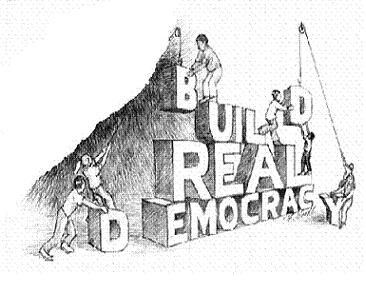 زيادة فعالية الإدارة في تقديم الخدمات بتكلفة أقل وبكفاءة أعلى.

تقوية الوحدة الوطنية، وتدعيم بناء الأمة عن طريق تحقيق رغبات وتطلعات المواطنين بتوفير الخدمات الضرورية وإشراكهم في إدارة شئونهم المحلية وتقليل الشعور بالظلم .

تدريب وتأهيل القيادات المحلية للمشاركة بفعالية في المستويات الأعلى للحكم .
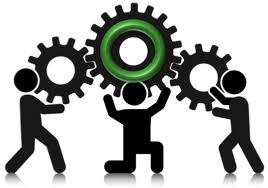 اللامركزية الادارية
يقصد باللامركزية الإدارية توزيع الوظائف الإدارية بين الحكومة المركزية  وبين الهيئات المحلية أو المصالح المستقلة ، بعبارة أخرى توزيع الوظيفة الإدارية بين الأجهزة المركزية وبين سلطات لا مركزية إقليمية أو مرفقيه ، مصلحة، مستقلة نسبيا  وتخضع لرقابة السلطة المركزية.
أركان اللامركزية
اللامركزية الإدارية تقوم على الشخصية المعنوية أو الاعتبارية بما ينتج عن ذلك من نتائج كالأهلية القانونية والإستقل المالي والإداري وحق التقاضي .
 
اللامركزية الإدارية تقوم على مجالس منتخبة أو مداراة من قبل مواطنين منتخبين محليا أو مصلحيا.

اللامركزية الإدارية تتمتع بطابع مزدوج ، الطابع الإداري المتمثل في ممارسة اختصاصاتها عن طرق إصدار القرارات الإدارية وإبرام العقود الإدارية بواسطة مواطنين وأعوان عموميين يتصرفون في أموالها العامة ،

 أما الطابع السياسي فيمثل في الديمقراطية التي جاءت لإفساح المجال للمواطنين في تسيير شؤونهم العمومية بأنفسهم عن طريق الانتخابات.
مزايا اللامركزية
الأخذ باللامركزية الإدارية يخفف كثيرا من عوائق السلطة اللامركزية بدون هدر المصلحة العامة.

إن الهيئات المحلية أو الإقليمية أدرى بمصالحها ، لأن هذه المصالح تهم السكان المحليين ،فتعرف الإدارة المحلية مدى حاجاتهم وكيفية إتباعها.

تؤدي اللامركزية الإدارية إلى تجنب الروتين الإداري  ، بحيث أن الإدارة المحلية تكون أسرع في الاستجابة إلى إشباع الحاجات المحلية.

إن اللامركزية الإدارية هي ضرورة ديمقراطية ، فإذا كان الشعب يشرف على شؤونه العامة عن طريق البرلمان فإنه يشرف عليها محليا بواسطة منتخبيه
فوائد اللامركزية
سياسيا: زيادة قوة الشعب والمجالس المنتخبة

مكانيا: توزيع النشاطات الاقتصادية بشكل عادل

إداريا: نقل مسؤوليات التخطيط والإدارة وتعزيز مصادر الدخل من الحكومة المركزية إلى المكاتب الميدانية أو مستويات ثانوية من الحكم أو إلى مؤسسات شبه مستقلة

اقتصاديا. زيادة فعالية إدارة الدولة من خلال المحاكاة والتنظيم.
اللامركزية قد توفر أيضا مجموعة من الفوائد الملموسة للمجتمع المدني من خلال:


تعظيم المسائلة والشفافية الحكومية

التقدم في حل المشاكل

الفرص المتاحة في مجال مشاركة الخبرات التقنية والاجتماعية في عملية وضع السياسات

التأثير على القرارات المرتبطة بالسياسات

السيطرة على عملية تطوير هذه السياسات والبرامج المتوقع من المؤسسات تنفيذها
تمرين
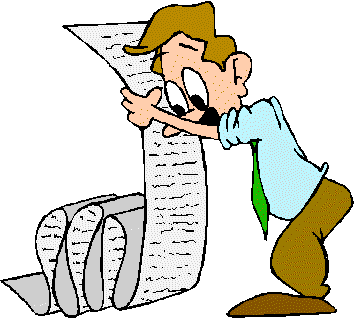 [Speaker Notes: من خلال القوانين السورية هل يمكنكم تحديد الهيكلية للحكم المحلي، مهام وصلاحيات المجالس المحلية واختصاصات كل مجلس.
من خلال قانون الائتلاف، قم بتحديد أعضاء المجالس المحلية، واجبات الأعضاء....
برأيكم ما هي الصعوبات التي تواجه المجالس المحلية]
دور المجالس المحلية المنتخبة
تحديد أولويات السياسات على الصعيد المحلي.

تسيير شؤون الادارة المحلية

الاصغاء إلى المجتمع المحلي حول القضايا المهمة الاستجابة لحاجاته.

التشبيك والتشاور مع المجتمع المحلي.

في فترات النزاع: تأمين الخدمات الأساسية للمواطنين، تعميم الأخبار، التواصل مع المواطنين....
المبادئ الأساسية التي يجب أن تلتزم بها المجالس المحلية:
إيجاد صيغة محلية واقعية لمواجهة تحدي تقديم الخدمات العامة

مواجهة تحديات حفظ وإدارة الحياة

حفظ مؤسسات الدولة

إعادة إحياء مؤسسات الدولة السورية القائمة

أن يكون منفتحاً دائماً وقابلاً لضم كل مكونات المجتمع

 تنسيق العمل بشكل موحد
إن الثورة مهما طالت هي ظرف استثنائي، وإشكالية إدارة الشؤون العامة وضروراتها أثناء الثورة لا يمكن التعامل معها وفهمها من الأعلى

إن المجلس أو الهيئة المحلية في المدينة والبلدة هي الوحدة الأساسية التي يمكن أن يقام على أساسها أي تنسيق على نطاق أكبر

أن تحيّد الخدمات العامة للناس من الصراع السياسي، بحيث يجري تأديتها بعدالة وتجرد
يقوم كل مجلس باختيار/انتخاب ممثل أو اثنين عن المجلس المحلي الواحد على مستوى المدينة أو البلدة ليكونوا أعضاء في مجلس محلي أعلى على مستوى المحافظة التي تتبع لها المدينة أو البلدة، وفقاً للتقسيمات الإدارية القائمة

تنتخب المجالس المحلية على مستوى كل محافظة ممثلاً لها ليكون عضواً في المجلس الوطني الأعلى للمجالس المحلية السورية

يحدد المجلس الوطني الأعلى للمجالس والهيئات المحلية السياسات ويتخذ القرارات التنفيذية لتأمين مصادر تمويل عمل المجالس المحلية ومؤسسات الدولة التي تعمل تحت سلطتها
يقوم المجلس الوطني الأعلى للمجالس والهيئات المحلية بتحديد الاستراتيجية العامة الموحدة لإدارة المرافق العامة المختلفة

تلتزم المجالس المحلية على مستوى البلدة والمدينة باحترام وتنفيذ القرارات المتخذة في إطار التنسيق مع المجالس الأخرى على مستوى المحافظة وتلك التي يتم اتخاذها على المستوى الوطني

تنتهي ولاية المجلس الوطني الأعلى للمجالس والهيئات المحلية فور سقوط النظام، وتسلم حكومة انتقالية مقاليد الإدارة العامة.

أن تنظم عملها وفق لوائح إجرائية موحدة وأن يكون تنظيمها مرناً بدعوة الموظفين الحكوميين القائمين على مؤسسات الدولة الخدمية، ولا سيما أولئك المعروفين بأنهم من ذوي النزاهة الشخصية والمهنية في المدينة أو البلدة
أنواع اللامركزية الإدارية الإقليمية
يهدف تطبيق اللامركزية الإدارية إلى تحقيق قدر كاف من الاستقلالية التي تضمن حرية العمل الإداري الذي لابد وأن يكون فاعلاً ومؤثراً ، إلاّ إنها ليست على نوع وتطبيق واحد ، وإنما تتنوع وفقاً لنوع الاختصاص الممنوح من قبل السلطة المركزية إلى السلطة اللامركزية ، أو يتنوع على أساس كيفية تحديد اختصاصات الهيئات والأشخاص المعنوية التي تم منحها قسماً من سلطات الإدارة المركزية .فإذا كان اختصاصها يتحدد إقليمياً كانت اللامركزية إقليمية أو محلية ، وإذا كان اختصاصها يتحدد موضوعياً كانت اللامركزية مرفقيه أو مصلحيه .
كما إن نقل الاختصاصات أو منحها من الحكومة المركزية إلى السلطات اللامركزية يتطلب لامركزية مالية . 
وتنقسم أنواع اللامركزية الإدارية إلى نوعين رئيسين : النوع الأول هو اللامركزية الإقليمية أو الجغرافية أو المحلية ، ويسمى في كل من مصر وفرنسا بالإدارة المحلية وهي تتمثل في قيام مواطني الوحدات الإقليمية بإدارة بعض مصالحها الخاصة في نطاق إقليمها .
أما النوع الثاني فهو اللامركزية المرفقية أو المصلحية وهي تتمثل في قيام مرافق عامة بإشباع الحاجات العامة علي مستوى أقاليم الدولة . 
يرى الأستاذ سليمان الطماوي إن اللامركزية الإقليمية التي تسمى الإدارة المحلية وأحياناً الحكومة المحلية ، تتحقق بمنح جزء من الإقليم الشخصية المعنوية ، وسلطة الإشراف على المرافق المحلية
وتتحقق اللامركزية الإقليميـــة من خلال إنشاء هيئات إقليمية محلية مستقلة تعمل على إدارة جزء من إقليم الدولة  ، بمعنى إنها تضطلع بالوظيفة الإدارية لبقعة جغرافية يحددها المشرع
وهذا النوع من اللامركزية يقصد به تنظيم الجهاز الإداري في الدولة على أساس يسمح بتعدد أشخاصها الإدارية على أساس إقليمي .
 بمعنى أن يتخصص كل إقليم من أقاليم الدولة في شؤونه وعلى مستوى.
وتأخذ اللامركزية الإقليمية معنى اعتراف المشرع الوطني بالشخصية المعنوية المستقلة للوحدات المحلية كأجزاء من إقليم الدولة ، مع تقرير حق تلك الوحدات بإدارة المرافق والشؤون المحلية بقدر كبير من الاستقلال
حيث تستند اللامركزية الإقليمية إلى الفلسفة الديمقراطية التي تؤكد على أهمية إعطاء مواطني كل وحدة إقليمية الحق في إدارة شؤونهم ومرافقهم بأنفسهم ، ومن ثم يقرر المشرع بأن المجالس التي تمثل إرادة الأشخاص المعنوية المحلية يجب أن تكون منتخبة من بين سكان الوحدات المحلية
ويتضح مما تقدم إن الانتخاب هو من مقومات اللامركزية الإدارية الإقليمية وهو ركن أساسي لتحقيق استقلال الشخص اللامركزي ، خاصة وان الانتخاب هو الوسيلة الرئيسية للتطبيق الديمقراطي ، الذي له علاقة وثيق بهذا النوع من اللامركزية().
وهكذا يتم في ظل اللامركزية الإقليمية الاعتراف بالشخصية المعنوية العامة لجزء من إقليم الدولة كالمحافظة أو المدينة، بما يترتب على ذلك من استقلال في قيام برعاية المصالح المحلية التي يعترف بها المشرع لهذا الإقليم عن طريق إدارة مرافقه المحلية التي يحددها القانون في بيانه لاختصاصات الهيئات المحلية ومن أمثلتها مرافق المياه والكهرباء والمواصلات . وتدار هذه المرافق عادة عن طريق مجالس منتخبة من مواطني الإقليم (وتضطلع الهيئات اللامركزية الإقليمية المحلية بإدارة جميع المرافق المحلية التي تخص بإدارتها طبقا للقانون ، وهي مرافق متنوعة وغير متجانسة ، لأنها تشمل جميع الخدمات التي تقدم لسكان المنطقة من صحية وتعليمية ومواصلات وكهرباء ومياه وغيرها من المصالح والمرافق التي تتبع حاجات ضرورية وهامة لسكان الإقليم أو المدينة أو القرية
ويستخلص مما تقدم إنه يشترط لقيام اللامركزية الإقليمية أن يكون للمجموعة المحلية شؤون خاصة بها ، وأن تدير هذه المجموعة شؤونها بنفسها وأن لا تخضع أجهزتها لرقابة شديدة من قبل السلطة المركزية
إضافة لما تقدم ، فإن اللامركزية الإدارية تسعى إلى تحقيق المصالح العامة ، حالها حال الحكومة المركزية  ، ومن ثم فإن تحقيق الانسجام العملي يكون ضروريا بين الطرفين ، ابتداءً من عملية توزيع وتخويل الاختصاصات فيما بينهما وحتى تنفيذها . 
ويتطلب الأمر على امتداد مراحل تلك العملية تخصيص مالي كافي ، إضافة إلى الدعم الحكومي اللازم لجميع الهيئات أو السلطات اللامركزية الإدارية  .
إن ذلك التخصيص المالي ، وذلك الدعم الحكومي يمَّكن السلطات اللامركزية من أداء وظائفها المختلفة من خلال الإنفاق المخطط والهادف إلى تحقيق تقدم في كافة المجالات المحلية .
ويمكن للتشريعات الوطنية أن تمنح السلطات اللامركزية حق استيفاء إيرادات مالية معينة ، او تحقيق عوائد مالية يمكنها استحصالها وفقاً للقانون . وهذه التشريعات تساعد على تعزيز استقلالية الوحدات أو الهيئات اللامركزية إدارياً ومالياً .
دوافع تطبيق اللامركزية الإدارية الإقليمية

يعتبر اعتماد أسلوب اللامركزية الإدارية بصفتها نظام لإدارة الدولة من داخلها ، مسألة مهمة وضرورية لجميع الدول بغض النظر عن اختلاف مساحتها وعدد سكانها وظروفها السياسية والأمنية والاقتصادية والجغرافية .
 وذلك لأنها تؤدي إلى تخفيف العبء عن كاهل الحكومة المركزية ، وتعزز من قدرات الهيئات اللامركزية على تحقيق المصالح المحلية ورعايتها . 
كما تسعى الدولة إلى تحقيق الأداء الإداري السريع بدون تعقيد ، وذلك لكونها أكثر تفهماً بمشاكل واحتياجات أقاليمها المحلية  . 
ويمكن القول إن اعتماد أسلوب اللامركزية الإدارية  يؤدي إلى تحقيق نوعا من العدالة في ميدان استحصال و توزيع الضرائب ، فقد يحصل الإقليم على معظم حصيلة الضرائب التي يدفعها سكانه . 
إضافة إلى ما تقدم فقد يزيد أسلوب اللامركزية الإدارية من قدرة الدولة على مواجهة الأزمات السياسية والاقتصادية والأمنية وغيرها . 
وفضلا عن ذلك فان ارتباط أسلوب اللامركزية الإدارية  بتعزيز مقومات الديمقراطية الحقيقية التي ترفد وتقوي الشعور بالانتماء الوطني بعناصر قوة مضافة ، بما يزيد من اهتمام المواطنين بمختلف شؤون الدولة .
ففي ظل اللامركزية الإدارية الإقليمية ، يتم خلق مصالح محلية مستقلة ، وتنشئ أشخاص عامة جديدة ، لكل منها ذمة مالية عامة مستقلة ، وكيان قانوني مستقل على الرغم من خضوعا لرقابة السلطة المركزية
وهذا يعني أيضا انه في ظل تطبيقات أسلوب اللامركزية الإدارية الإقليمية يتواجد في الدولة أشخاص عامة متعددة إقليمية كالمحافظات والمدن والقرى أو مرفقيه كالمؤسسات او الهيئات العامة ، بينما لا يوجد في الدولة ذات النظام المركزي سوى شخص عام واحد هو شخص الدولة . 
وتعتبر الأشخاص الإدارية كلها سلطات إدارية تتمتع بالمزايا والحقوق التي تتمتع بها السلطة الإدارية في كل دولة . ويجب ملاحظة إن تعدد السلطات الإدارية لا يستلزم ان تكون هذه السلطات متساوية في الدرجة والاختصاص . لأن المبادئ العامة للتنظيم الإداري تقضي بوجوب ترتيب المصالح ذات الأهمية القصوى وهي المصالح الوطنية ثم يأتي بعدها في ترتيب الأهمية المصالح المحلية المختلفة ، وهذا يقتضي ان ترتب السلطات الادارية في كل دولة في درجات وتحدد لكل درجة اختصاصاتها.
ولابد من القول إن  اللامركزية الإدارية الإقليمية ، لا تعتبر هدفا في حد ذاتها وإنما هي فلسفة وأداة تنموية ، تمكن المواطنين من المشاركة في صنع واتخاذ القرارات المتعلقة بتنمية مجتمعاتهم بما يحقق مصالحهم . فاللامركزية بأنواعها معنية بنقل السلطات والصلاحيات من المستويات المركزية الأعلى إلى المستويات المحلية الأدنى .
إن اللامركزية الإدارية الإقليمية تشير إلى تنظيم الجهاز الإداري  على أساس تعدد الأجهزة الإدارية على أساس إقليمي، وذلك بإنشاء جهاز إداري أو شخص معنوي عام للإقليم يتخصص في شؤون الإقليم فيصبح أكثر اتصالاً ومعرفة بحاجات الإقليم من الحكومة المركزية ويكون للشخص الإداري اللامركزي اختصاص عام بالنسبة ل
وتعطي اللامركزية للأقاليم أو الوحدات المكونة للدولة صلاحية البت في كثير من الشؤون الإدارية وتسلم بحق هذه الأقاليم أجهزة محلية لتأمين المصالح الإقليمية وبالتالي تسلم بوجود مصالح محلية مختلفة عن المصالح الوطنية كما إنه تعطي للسلطات المحلية الشخصية المعنوية والاستقلال الإداري والمالي تحت إشراف ومراقبة السلطة المركزية . 
وتتأثر اللامركزية الإدارية الإقليمية بالعوامل الآتية: 
 أ-طبيعة الفلسفة التي يؤمن بها النظام السياسي في الدولة ، فالفلسفة الشمولية أو التوليتارية أو الديكتاتورية  تفضل الأخذ بأسلوب الإدارة المركزية ، بينما الفلسفة الديمقراطية تفضل الأخذ بأسلوب الإدارة اللامركزية ، وكلما كان التطبيق الديمقراطي أوسع كلما اتسع نطاق اللامركزية الإدارية الإقليمية في الدولة .
ب-طبيعة التنوع القومي والديني والطائفي في الدولة ، فكلما كانت الدولة متنوعة قومياً كلما اتجهت نحو الأخذ  بأسلوب الإدارة المركزية ، في النظم الديمقراطية بطبيعة الحال . ويتضمن ذلك الاتجاه معالجات تهدف إلى تعزيز وحدة الدولة
وينتج من الممارسات الديمقراطية  وفي مقدمتها وسيلة الانتخاب ، فوائد عديدة لعلها أن يكون للناخب قدرة على انتخاب الأفضل من الأشخاص لتمثيله في البرلمان الوطني بعدما تزايدت خبرتهم من جراء انتخاب أعضاء المجالس المحلية ، كما إن رئيس وأعضاء المجالس المحلية المنتخبة مهيئون ليكونوا  نواباً أكفاء في السلطة التشريعية الوطنية في الدولة بعدما صارت لهم خبرات متصاعدة  في تجربتهم في إدارة الشؤون المحلية العامة. 
	وان إشراف المواطنين من خلال أساليب الديمقراطية في إدارة شؤونهم المحلية يدربهم على أصول العمل السياسي ، فضلا عن إبراز دور العناصر القيادية المحلية وتنميتها وتدريبها على تحمل المسؤوليات ، وبذلك يسهم الأسلوب الديمقراطي بتوسيع قاعدة الكوادر السياسية القادرة على أداء المسؤولياعلى المستويات الوطنية والمحلية على حد سواء.
ومن الجدير بالذكر إن اعتماد أسلوب الإدارة اللامركزية الإقليمية يؤدي إلى منع الإنفراد بالسلطة السياسية في الدولة والاستئثار فيها .